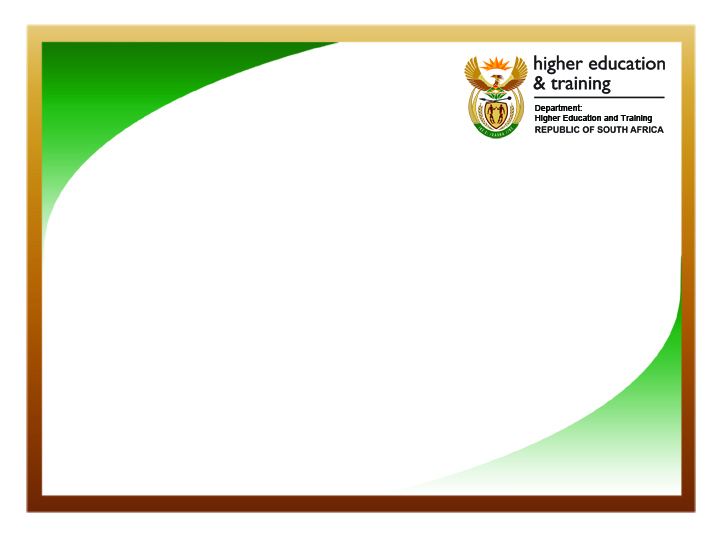 NATIONAL SKILLS CONFERENCE, 2011“Investing in skills to secure a better future for all”Recommendations  Mpumalanga PSDF Consultative WorkshopNelspruit2 – 3 May 2013
1
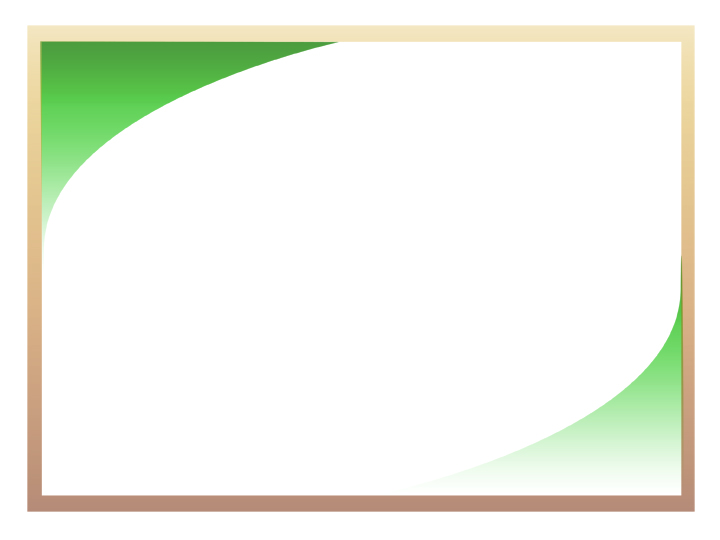 .
Commission 1: Deepening understanding of the post-school system and quality councils 
Recommendations

A national accord to hold all partners accountable (constituencies)
Professional bodies need to be part of the RPL system.
A National RPL centre/framework is needed as well as RPL centres on the ground – local community centres must be used. 
RPL needs to be simplified and communicated in a straight forward way
Qualifications offered by universities should be of equal parity to ensure articulation in the system 
Explore if the idea of 1QC with 3 chambers may work or leave 3 QCs as they are.
Road shows, workshops, dialogue on the work of the QCs must be directed to beneficiaries (workplaces, shop floor and learners) as part on advocacy campaign
2
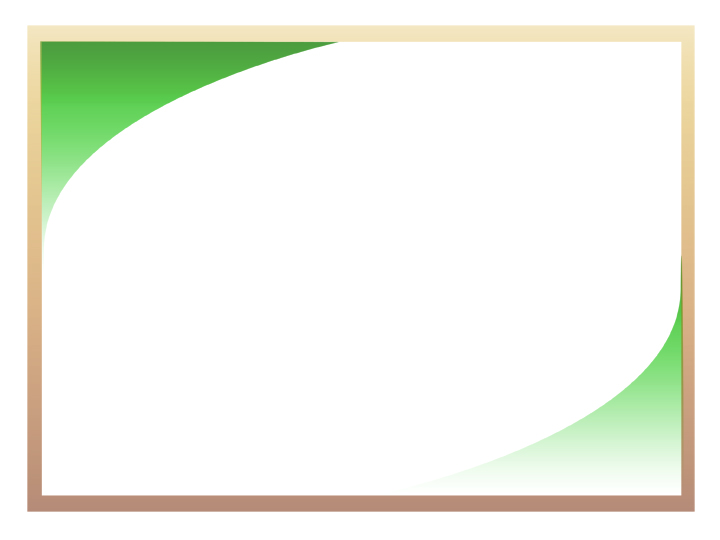 Recommendations:- SETAs need to engage n support the cooperatives on SD issues e.g. Establishment of Cooperative Academy - Align funding models of Universities and FETs to ensure financially viable articulation and partnerships. - Catalytic funding needs to be explored and unblocked where there are disparity in funding models in forming partnerships - Improve turnaround times of SETAs, and NSF approval  processes- Research needs to be undertaken on the return on investment on short courses. - Decentralization of SETAS - should have footprints in provinces  - Clarify the roles and responsibilities between the SEDA and SETAs in the green paper.- Review the funding of SETAs (Swiss model) to address the disjuncture between DBE and DHET
Commission 2: Deepening understanding of the role of Sector Education and Training Authorities and skills development funding models
.
3
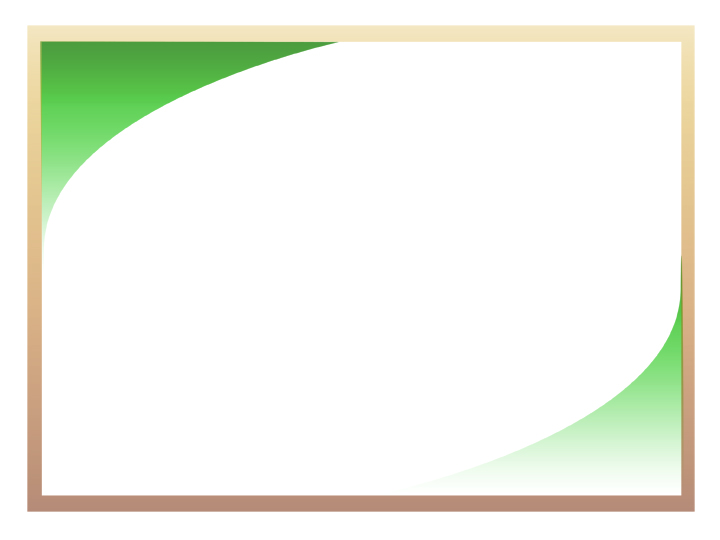 Commission 3: Strengthening skills development in a post-school system including work integrated learningRecommendations:- Need for role clarification & alignment between the various institutions- Need for a central coordinated policy for skills development issues- Need for FETs to be spread physically across the rural areas- Need for FETs to be well resourced and to use technology to ensure wider reach and access- Need for funding models that encourage stakeholder participation in terms of access and formation of partnerships- Need for SA to explore alternative models for quality assurance from similar economies in terms of the NQF- Make an assessment whether the structures in the system are inhibiting or advancing our objectives - Assess the misalignment of policies and the extent to which these inhibit or advance our objectives and review such.
4
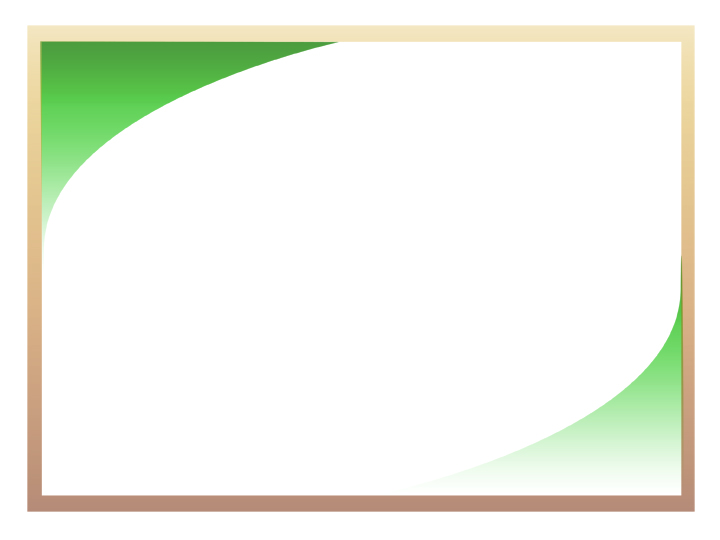 Commission 3: Strengthening skills development in a post-school system including work integrated learning

Recommendations

Improve oversight (DHET, SETAs, QC’s) to consolidate WIL provision
National ownership for resourcing WIL : costing model and incentive
National support and development of mentors and coaches 
National research to support WIL delivery: 
(demand and supply, costing models, company surveys to understand readiness issues of workplaces and learner preparation for the workplace & proper tracking)
National understanding and branding identity of WIL, marketing its benefits to companies, institutions and students
Place co ordination for workplace training on providers (and resource them accordingly) to reduce cumbersome administration on companies
Implement  SETA incentives for pivotal programmes
Social partners promote uptake of WIL students by companies
t
5
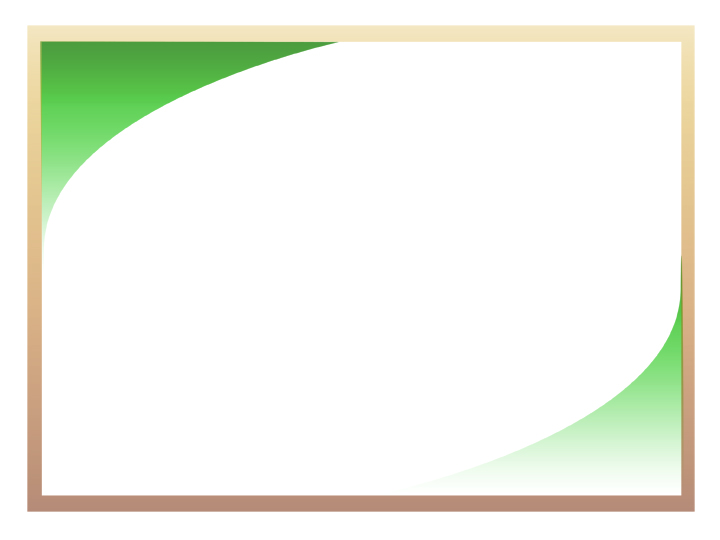 Commission 4: Promoting youth, women and people with disability in productive work for inclusive growth Recommendations- Develop a framework responsive to skills needs of vulnerable groups (interactive - teaching, research and outreach activities) - Promotion of differentiated university approaches shaped by institutional types, knowledge, niche and expertise,  institutional historical trajectories and cultures (N.B: New University in NC) - Promote coordination and alignment between universities and other agencies in the national system of innovation (Productivity SA, CSIR, etc)- Aligning policies of education institutions to incorporate inclusive education and accommodate vulnerable groups- A need for formalised shorter interventions (exploring regulations, short courses which are quality assured and proper articulation of short courses)- Framework for aligning collaboration of partnerships at macro and micro-level.
6
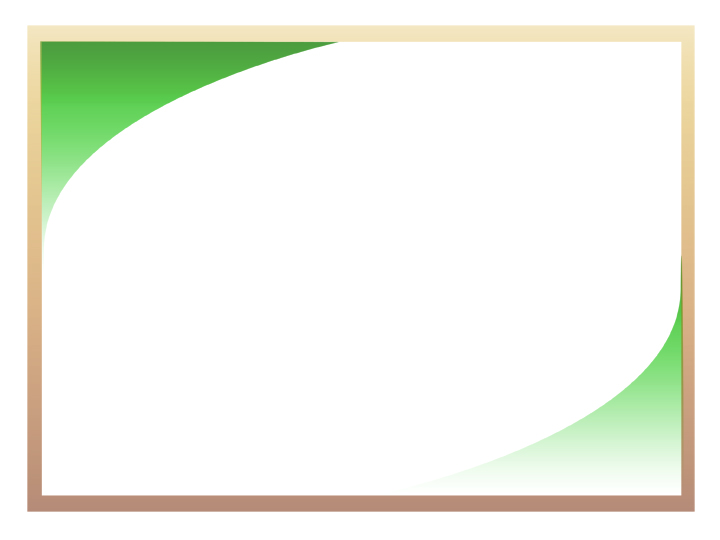 Recommendations: Commission 4 continues- Avoid blockage in subsystems of Department and develop communication strategy to clearly articulates information of the overarching sector.  - Promotion of stronger collaboration within the national science and technology system across institutional boundaries of universities and science councils, as a basis for sustainable interaction. - High levels of rural poverty require high risk strategies if a meaningful impact is to be achieved. - Collaborations and partnerships to make provision for woman, youth and people with disabilities.- People should not be moved but be trained in the communities where they originate from and opportunities for sustainable livelihood should be created where they are.- Use of incubators for training is recommended as these can established within the FET colleges.- NGOs can be included in the model through partnerships with FETs.
7
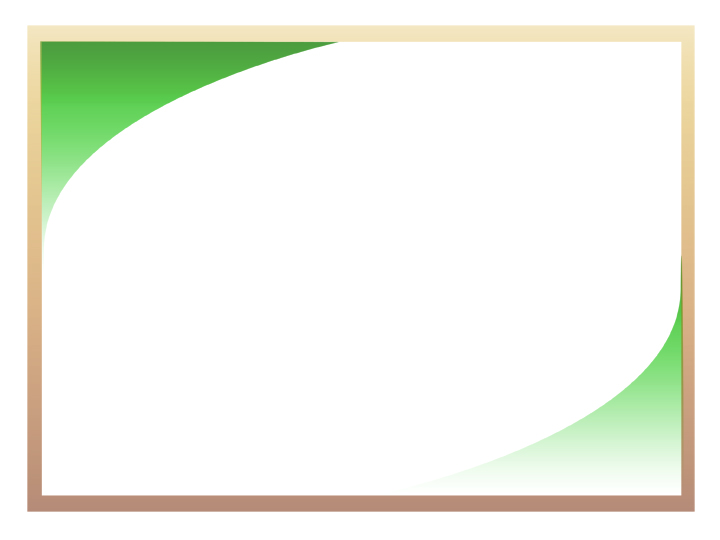 Commission5: Fast-tracking artisan development and international best practice on skills development 
Recommendations 
The professional identity of Artisans has been lost: Loss of central
high standard of assessment is an example of how the status of
artisan has been downgraded (2013 year of artisans – MTT completed)

We need to raise the status of Artisans again
By bringing concept of developmental state and social aspects back through rural development integration into the mainstream 
development of Artisans is also a social question  
Need to use the NAMB to initiate process of raising Artisan professional identity in an organised fashion
FET colleges must recognise importance of relationship with Industry who must reach out to FET Colleges ... Need to solve funding issues that would incentivise this process
8
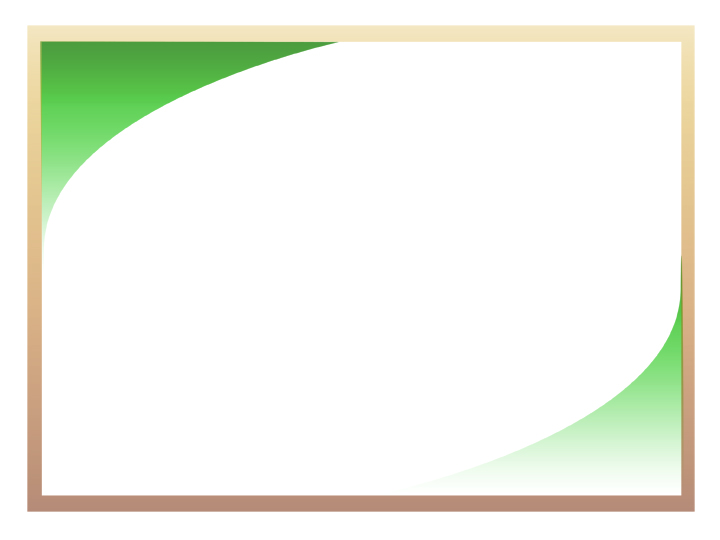 Commission 6: Developing skills for the growth of the economy and creating employment opportunities Recommendations-Government investigates mechanisms to cut down bureaucratic process that inhibit flow of support to SMMEs, Cooperative, Training Layoff -Government assist establishment of grassroots umbrella organisations, appropriate (and indigenous) models for training support to SMMEs, Cooperatives - Public declarations (Skills Accord, Summit & this conference) need to include mechanisms for feedback on progress made as well as engagement on operational mechanisms for taking resolutions forward- Mechanisms for monitoring progress of all declarations (pledges) be found and implemented - A redesign  of support mechanisms (e.g Training Layoff) so that they adapt to changing circumstances in our economy - In some cases efforts should be found to regulate these schemes to reduce the voluntary nature of how they are implemented
9
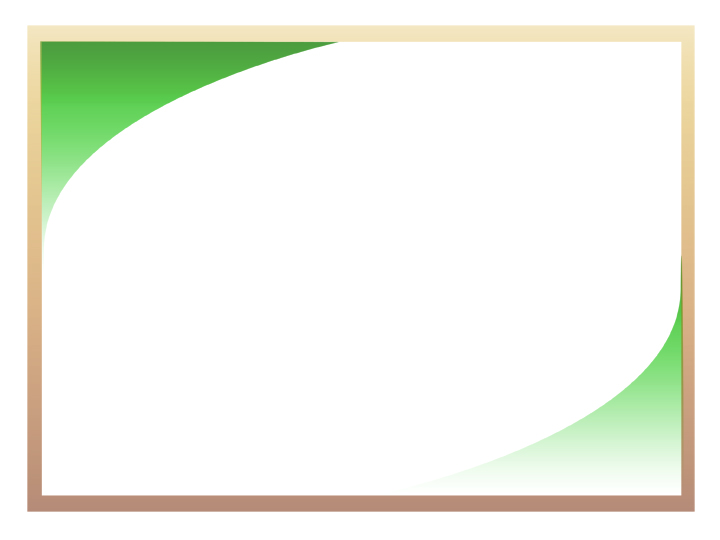 Commission 6: Developing skills for the growth of the economy and creating employment opportunities
 
Recommendations:

Adequate and credible research and feasibility studies be carried out  to ensure support mechanisms remain  true and relevant to the needs our of beneficiary communities. 
This may be complemented with other mechanisms such as incubation and mentoring- Skills are just one component of the support
 Efforts should be found to reduce the burden of regulation and other bureaucratic barriers on these institutions.- Recognize that the ingredients for success of SMMEs/Coops include common purpose; trust among members; an identified product
10
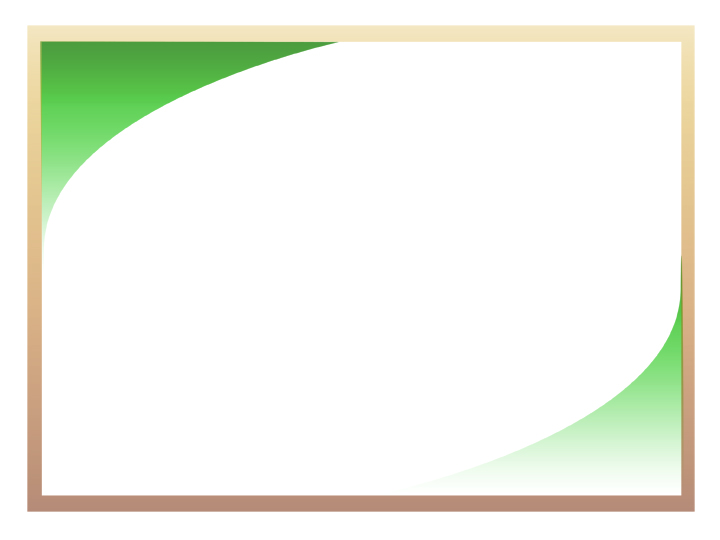 PROGRESS TO DATE

Skills conference discussions informed the GR Paper
Chief Directorate will was established 
Ministerial RPL Task Teams were appointed
Ministerial Task Team on the performance of the Setas was established
Substantive progress is being registered by the ADTT
Skills Plans and strategic plans of Setas are robustly being addressed
NSA Provincial consultations are rolled-out
Intensive research is commissioned in collaboration with HSRC
NSA Constituencies are given funding to capacitate stakeholders
KHETHA project is being rolled-out in conjuction with SAQA
 NSA annual plans- 2012/3 were informed by the outcomes 
NSDS III implementation report is being consolidated
Grant regulations and learning programmes regs were developed

                                        THANK YOU
11